LOGO
BUSINESS
Free PPT template
Please click here to add appropriate text to explain, you can directly copy and paste the text content.
Jpppt.com
Time ：20XX
https://www.freeppt7.com
contents
Add title text
Please add your title here.
Add title text
Please add your title here.
Add title text
Please add your title here.
Add title text
Please add your title here.
01
02
03
04
One
Add title text
Please click here to add appropriate text to explain, you can directly copy and paste the text content.
Add title text
Unified fonts make
reading more fluent.
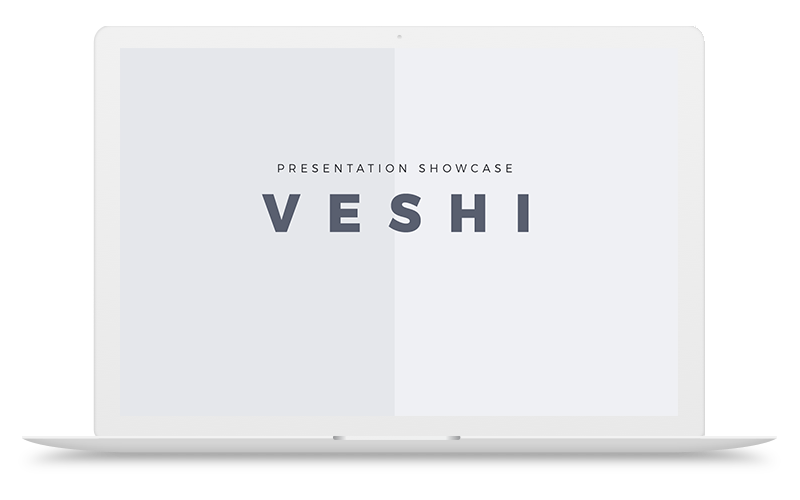 Click here to add content, content to match the title, you can copy and paste directly, to select useful keyword entry.
01.Add title
02.Add title
Supporting text here.
……
Supporting text here.
……
Add title text
Add title
Click here to add content that matches the title.
Add title
Click here to add content that matches the title.
Add title
Click here to add content that matches the title.
Add title text
01
Add title
Add title
Click here to add content that matches the title.
Click here to add content that matches the title.
02
03
04
Add title
Add title
Click here to add content that matches the title.
Click here to add content that matches the title.
Add title text
Add title
Add title
Click here to add content that matches the title.
Click here to add content that matches the title.
Two
Add title text
Please click here to add appropriate text to explain, you can directly copy and paste the text content.
Add title text
Add title
Add title
Click here to add content, content to match the title, you can copy and paste directly, to select useful keyword entry.
Add title
Click here to add content that matches the title.
Click here to add content that matches the title.
Add title text
Add title
Click here to add content that matches the title.
Add title
Add title
Click here to add content that matches the title.
Click here to add content that matches the title.
Add title
Add title
Click here to add content that matches the title.
Click here to add content that matches the title.
PPT模板 http://www.1ppt.com/moban/
Add title text
Add title
Click here to add content that matches the title.
Add title
Click here to add content that matches the title.
Add title
Click here to add content that matches the title.
Add title
Click here to add content that matches the title.
Add title text
A
B
Add title
Add title
Click here to add content that matches the title.
Click here to add content that matches the title.
C
D
Add title
Add title
Click here to add content that matches the title.
Click here to add content that matches the title.
Add title text
Add title
Click here to add content that matches the title.
Add title
Click here to add content that matches the title.
Add title
Click here to add content that matches the title.
1
2
3
01
02
03
TITLE
TITLE
TITLE
Three
Add title text
Please click here to add appropriate text to explain, you can directly copy and paste the text content.
Add title text
Title text
Title text
Title text
Title text
Click here to add content that matches the title.
Click here to add content that matches the title.
Click here to add content that matches the title.
Click here to add content that matches the title.
Add title text
Add title
Click here to add content that matches the title.
Add title
Click here to add content that matches the title.
Add title
Click here to add content that matches the title.
Add title
Click here to add content that matches the title.
Add title text
Add title
Add title
Add title
Add title
Click here to add content that matches the title.
Click here to add content that matches the title.
Click here to add content that matches the title.
Click here to add content that matches the title.
Add title text
Add title
Add title
Add title
Add title
Click here to add content that matches the title.
Click here to add content that matches the title.
Click here to add content that matches the title.
Click here to add content that matches the title.
READ MORE
READ MORE
READ MORE
READ MORE
Four
Add title text
Please click here to add appropriate text to explain, you can directly copy and paste the text content.
Add title text
Add title
Add title
Add title
Add title
Click here to add content that matches the title.Click here to add content that matches the title.
Click here to add content that matches the title.Click here to add content that matches the title.
Click here to add content that matches the title.Click here to add content that matches the title.
Click here to add content that matches the title.Click here to add content that matches the title.
Add title text
Add title
Click here to add content that matches the title.
Add title
Click here to add content that matches the title.
Add title
Click here to add content that matches the title.
Add title
Click here to add content that matches the title.
Add title text
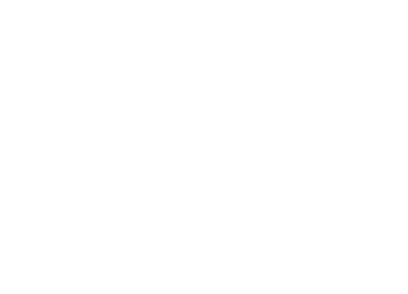 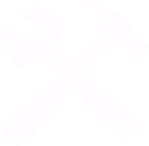 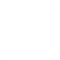 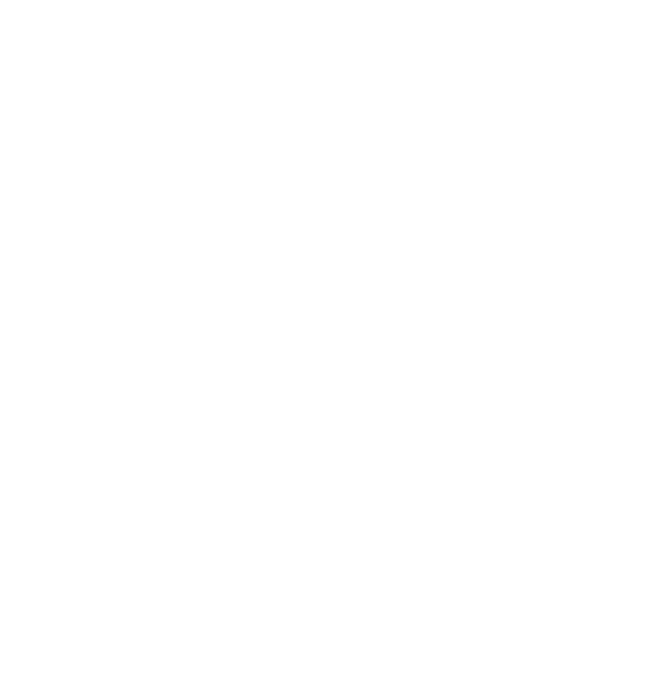 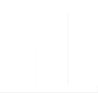 Add title
Add title
Add title
Add title
Add title
Click here to add content that matches the title.
Click here to add content that matches the title.
Click here to add content that matches the title.
Click here to add content that matches the title.
Click here to add content that matches the title.
Add title text
Add title
Add title
Add title
Click here to add content that matches the title.
Click here to add content that matches the title.
Click here to add content that matches the title.
Add title
Add title
Add title
Click here to add content that matches the title.
Click here to add content that matches the title.
Click here to add content that matches the title.
LOGO
Thank you
Please click here to add appropriate text to explain, you can directly copy and paste the text content.
jpppt.com
Time ：20XX
https://www.freeppt7.com
Please follow us for more information:
https://www.jpppt.com/ 
www.freeppt7.com
Pics: www.Pixabay.com
If you liked the presentation and want to thank, you can follow me on social networks 

https://www.youtube.com/c/Slidesfree

https://www.instagram.com/slidesfree/ 

https://www.facebook.com/freeppt7/

https://www.facebook.com/groups/best.PowerPoint.templates

https://twitter.com/freeppt7_com
Fully Editable Icon Sets: A
Fully Editable Icon Sets: B
Fully Editable Icon Sets: C